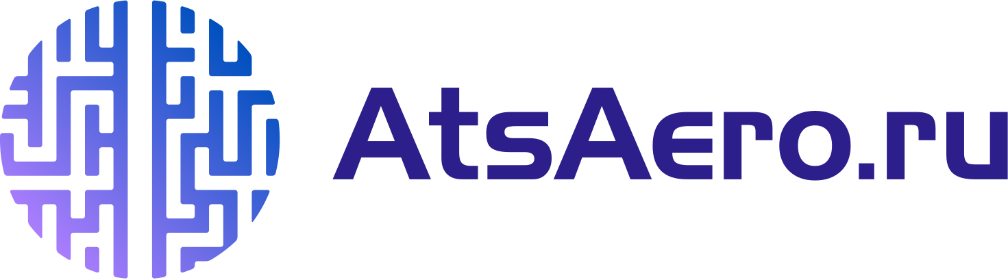 Сценарии дистанционного обслуживания в медицине с применением ИИ
Сергей Макаров, Заместитель генерального директора ООО "АТС" (Москва)
[Speaker Notes: 25 октября 2022 г.]
Сценарии дистанционного обслуживания
Запись на прием к врачу или на процедуры
Вызов врача на дом
Консультации по часто задаваемым вопросам
Подтверждение/перенос/отмена записи к врачу
Опрос по качеству предоставления медицинских услуг
Сбор анамнеза перед визитом к врачу
Сбор клинических показателей при диспансерном наблюдении
«Виртуальный медицинский регистратор»частные клиники
Льготные лекарства
2
Как это работает?
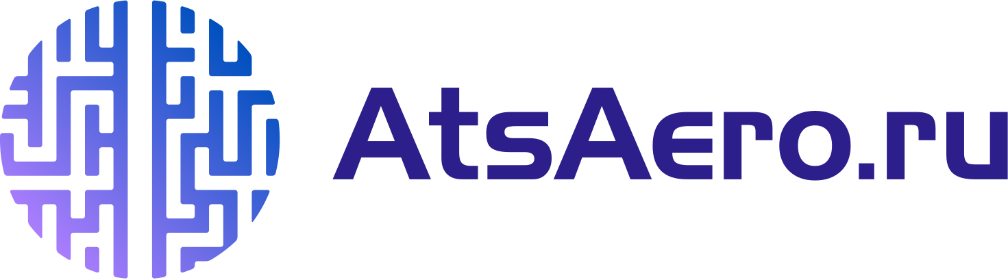 Типовые вопросы
Нетиповые вопросы
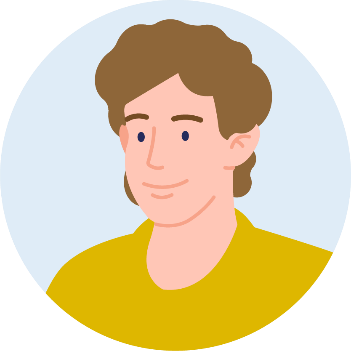 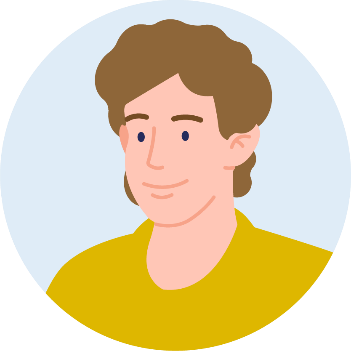 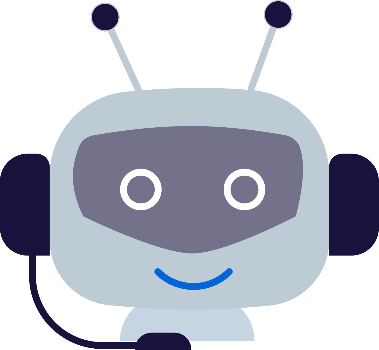 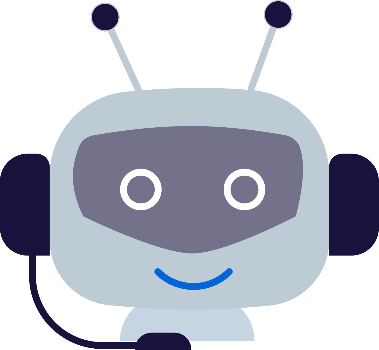 Типовой вопрос
Нетиповой вопрос
Ответ
Виртуальный оператор(искусственный интеллект)
Виртуальный оператор(искусственный интеллект)
Клиент
Клиент
Нетиповой вопрос
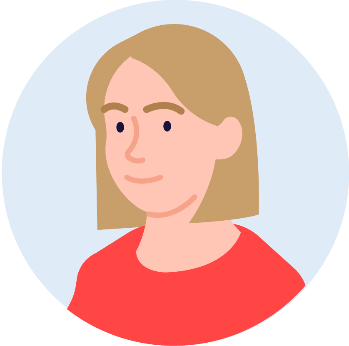 Ответ
Медицинская Информационная 
Система
Оператор
> 80%
< 20%
Ответов не требуют участия человека
Обращений перенаправляется на оператора
Сбор анамнеза перед визитом к врачуКакую проблемурешали?
Повысить эффективность первичных приёмов за счёт сокращения времени врача на проведение опроса и заполнения медицинской карты

На приём врачом — 12 минут
50% времени — рассказ пациента о жалобах и анамнезе жизни
Дополнительное время на внесениев электронную медицинскую карту
Часть симптомов не проговариваются
Человеческий фактор, ограничение времени
?
Терапевт, педиатр, лор, гинеколог, уролог, офтальмолог, хирург
4
Требованияк сервису
Высокая конверсия 
Комфортный режим коммуникаций
Структурирование собранных симптомов
Единый формат представления данных
Сохранение в электронноймедицинской карте
!
5
Что получилось?
AI-алгоритм и Базовые вопросы
Анализирует ответы пациента и подбираетвопрос о наличии вероятного симптома
Учитываются пол, возраст, специальностьврача, ответы на прошлые вопросы
Среднее время диалога — 1,5 минуты
В понедельник у меня заболела голова слева
Вечером поднялась температура до 39,3°
На следующий день появился мокрый кашель
Температура
Градус: 39.3°
Динамика: Повышение
Когда: 03.10.2022 вечер
Кашель
Тип: Мокрый
Когда: 04.10.2022
Головная боль
Сторона: Левая
Когда: 03.10.2022
6
Эффект
Повышение пропускной способности
Экономия 4 мин в среднем на приём
Повышение качества постановки диагнозов
Полнота собранных данных
Комфортная  обстановка для пациента 
Повышение удовлетворённостинаселения качеством оказания услуг
Врач больше времени разъясняет пациентуплан лечения и отвечает на вопросы

86% диалогов завершаются полностьюпройденным опросом по симптомам
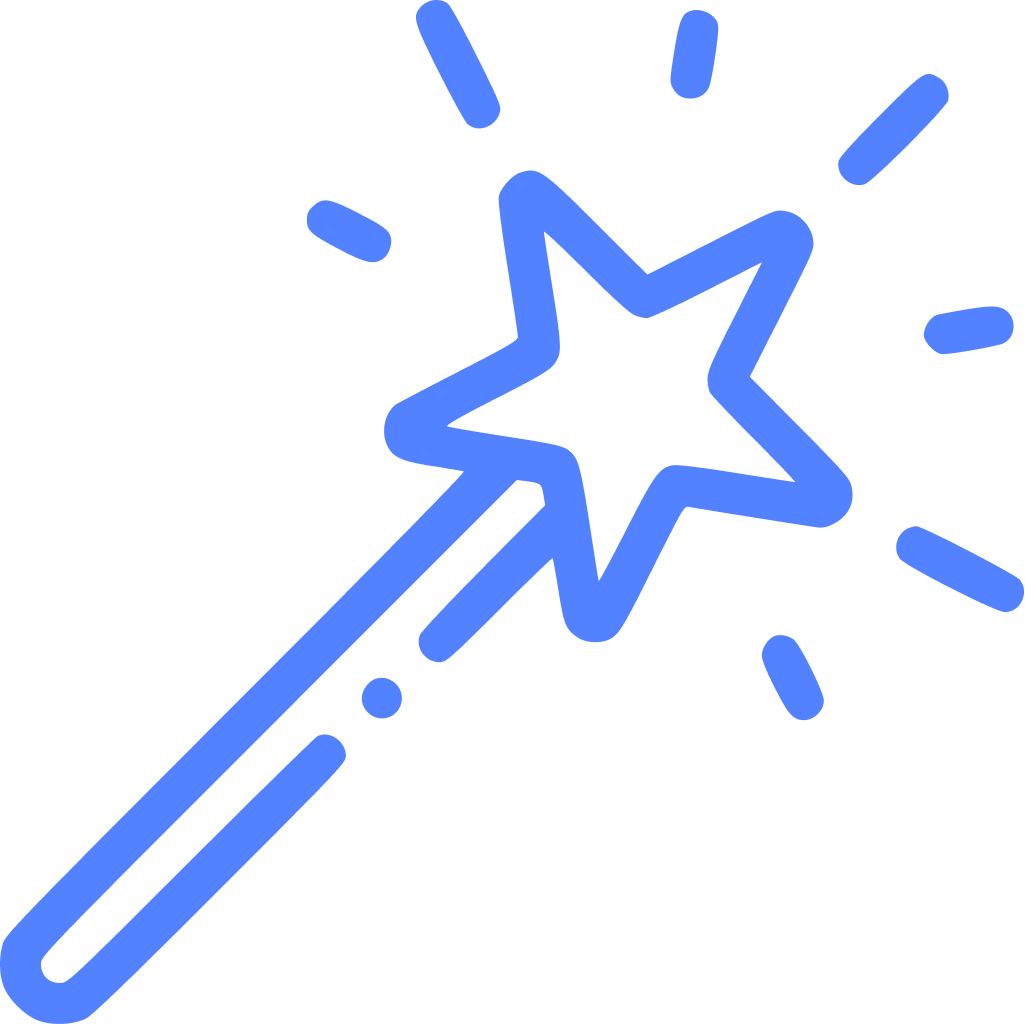 7
Познакомьтесь с сервисом сбор анамнеза самостоятельно!
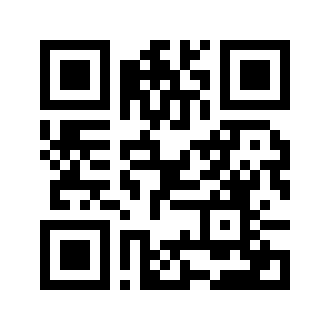 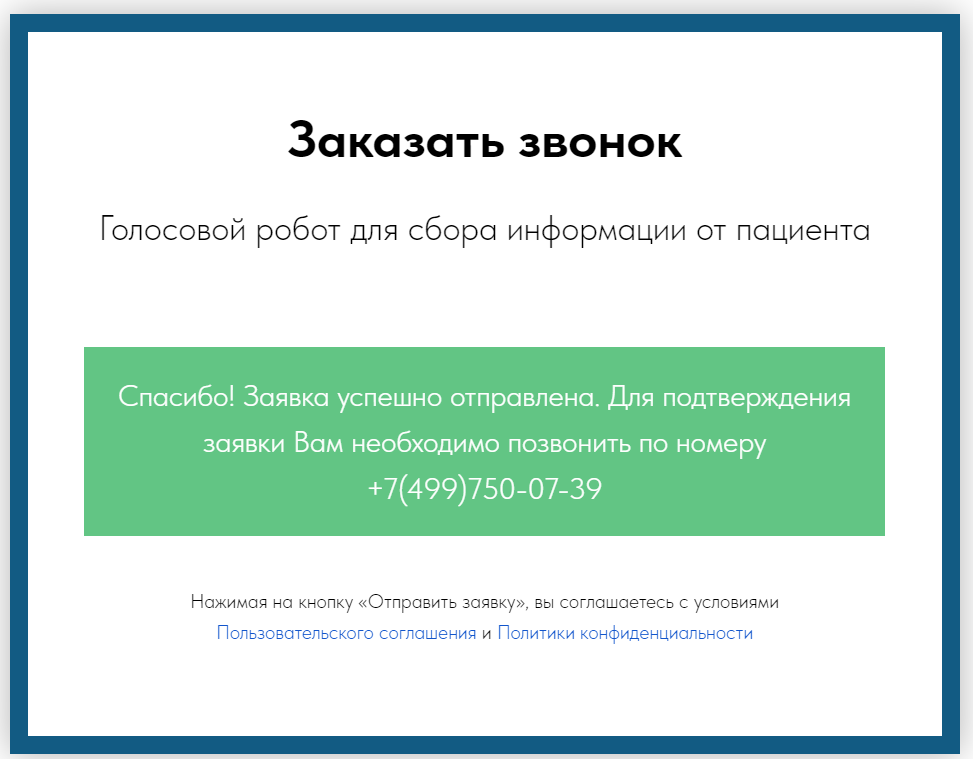 https://atsaero.ru/anamnez
8
Сбор клинических показателей при диспансерном наблюденииКакие возможности?
Собирать результаты самостоятельных замеров пациента в дистанционном режиме

Заболевания
Диабет
Гипертония

Способен
Дозвониться до пациента
Уточнить самочувствие
Зафиксировать в дневнике пациента показатели и время замера
Передать детали диалога и собранные показатели в оцифрованном виде
?
9
«Виртуальный медицинский регистратор», частные клиникиКакие возможности?
Подтверждать запись на прием к врачу накануне визита, переносить запись или проводить первичную запись на прием

Понимает
ФИО врачей
Специальности врачейвключая аналоги глазной врач, ЛОР

Способен
Освободить время приема для других клиентов
Обрабатывать данные непосредственно из МИС во время диалога
Дозвониться до клиента и уточнить необходимые данные
?
10
Льготные лекарстваКакие возможности?
Поиск льготных лекарств в аптеках города

Понимает
Наименования препаратов
Форму выпуска и дозировку
Тип льготы

Способен
Проверить наличие препарата по базе
Уточнить необходимую форму выпуска и дозировку
Подобрать аптеки в интересующем районе города
Режим работы, адрес, телефон аптеки
Проинформировать о планируемых поставках
При отсутствии на текущий момент
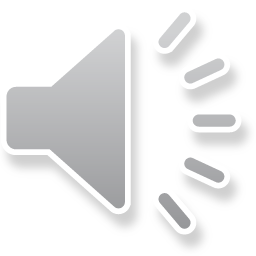 ?
11
Спасибо за внимание!Вопросы?
Партнеры:
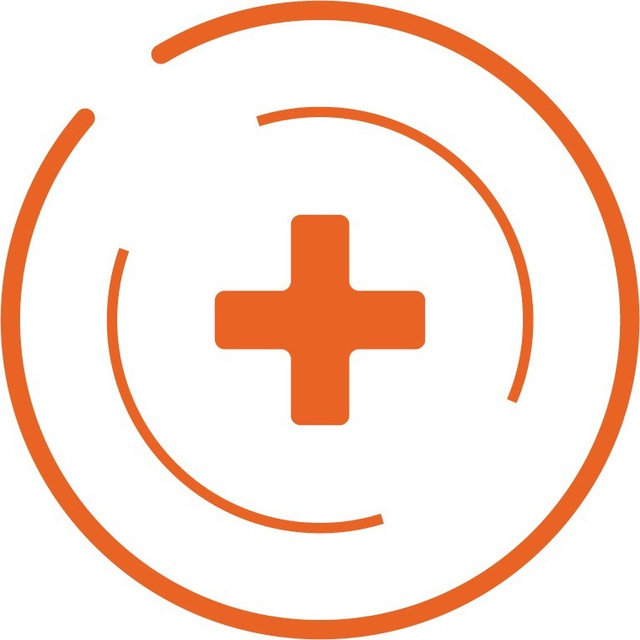 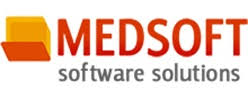 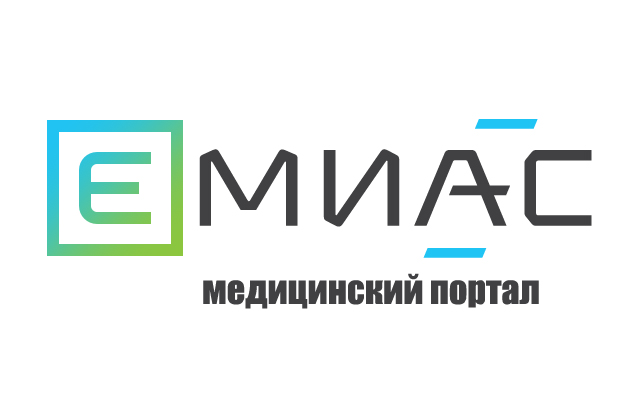 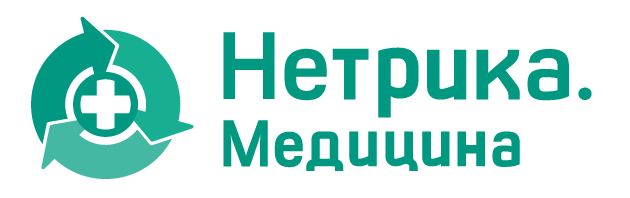 Сергей МакаровЗаместитель генерального директора АТС
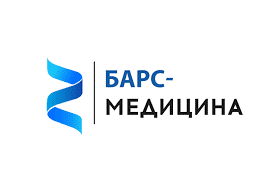 +7 903 673 31 71
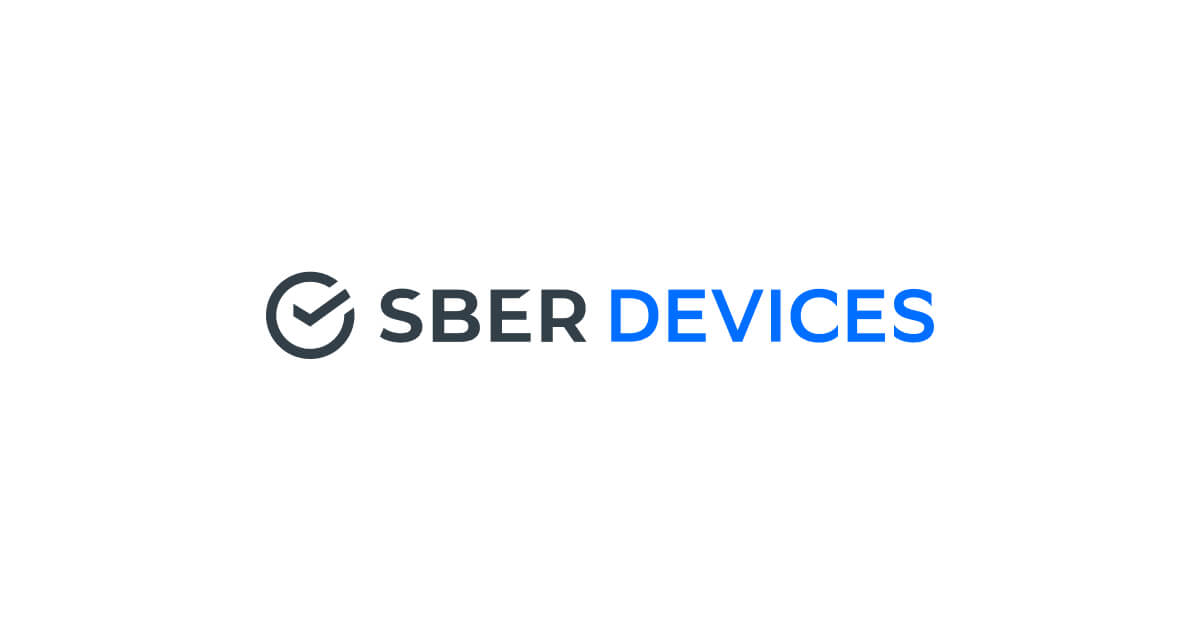